Mata Kuliah SOSIOLOGI PEDESAAN
Semester Ganjil 2018/19
Teori-teori Pembangunan Struktural
Fuad Abdulgani
Pertanyaan kunci
Kenapa banyak negara, khususnya di belahan selatan bumi, tidak berkembang/terbelakang (miskin)?
Dua sisi mata uang…

Kemakmuran // kemiskinan
Pembangunan // keterbelakangan

Global capitalist world = the mills of inequality (Eric Wolf)
Konsep-konsep kunci
Dependency – ketergantungan
Underdevelopment – keterbelakangan
Core and periphery – pusat dan pinggiran
International division of labour – Pembagian kerja internasional
Class distinction – Perbedaan kelas
Kapitalisme global / global capital accumulation > penting untuk menekankan perspektif global
Dominasi dan eksploitasi
Teori pembagian kerja secara internasional
Setiap negara melakukan spesialisasi produksi sesuai dengan keuntungan komparatif yang dimilikinya. 
Dengan berlakunya spesialisasi dalam produksi maka timbul perdagangan internasional.
Perdagangan internasional (pasar bebas) akan menguntungkan semua pihak.
(Budiman, 2000: 16-7)
Teori Keunggulan Komparatif
Terdapat 2 kelompok negara berdasarkan spesialisasi produksinya:
Negara produsen hasil pertanian (dan bahan mentah)
Negara produsen barang-barang industri
Melalui perdagangan bebas, 2 kelompok negara ini akan sama-sama diuntungkan. 
Kenyataannya, tidak.
(Budiman, 2000: 17)
Kenapa?
Kemiskinan di negara-negara produsen pertanian disebabkan oleh faktor-faktor internal yang terdapat di dalam diri mereka sendiri  teori modernisasi
Kemiskinan di negara-negara tersebut disebabkan oleh faktor eksternal; sebagai akibat dari struktur ekonomi yang timpang  teori struktural
(Budiman, 2000: 18)
Model teori ketergantunganAllen Sens (UBC) sumber: https://www.youtube.com/watch?v=JN6LlMY2ApQ
Para pendahulu teori ketergantungan
Raul Prebisch (1901 – 1986)
Seorang ekonom. Tahun 1950 menjabat direktur Economic Commission for Latin America (ECLA)
Tulisannya berjudul The Economic Development of Latin America and its Principal Problems (1950) dianggap sebagai karya pertama teori ketergantungan.
Kritik atas teori pembagian kerja secara internasional: tidak membawa kemakmuran yang merata.
Melahirkan konsep 
“pusat”: negara-negara industrial, ekonomi manufaktur, `maju` 
“pinggiran”: negara-negara produsen komoditi primer (pertanian dan bahan mentah), `terbelakang`
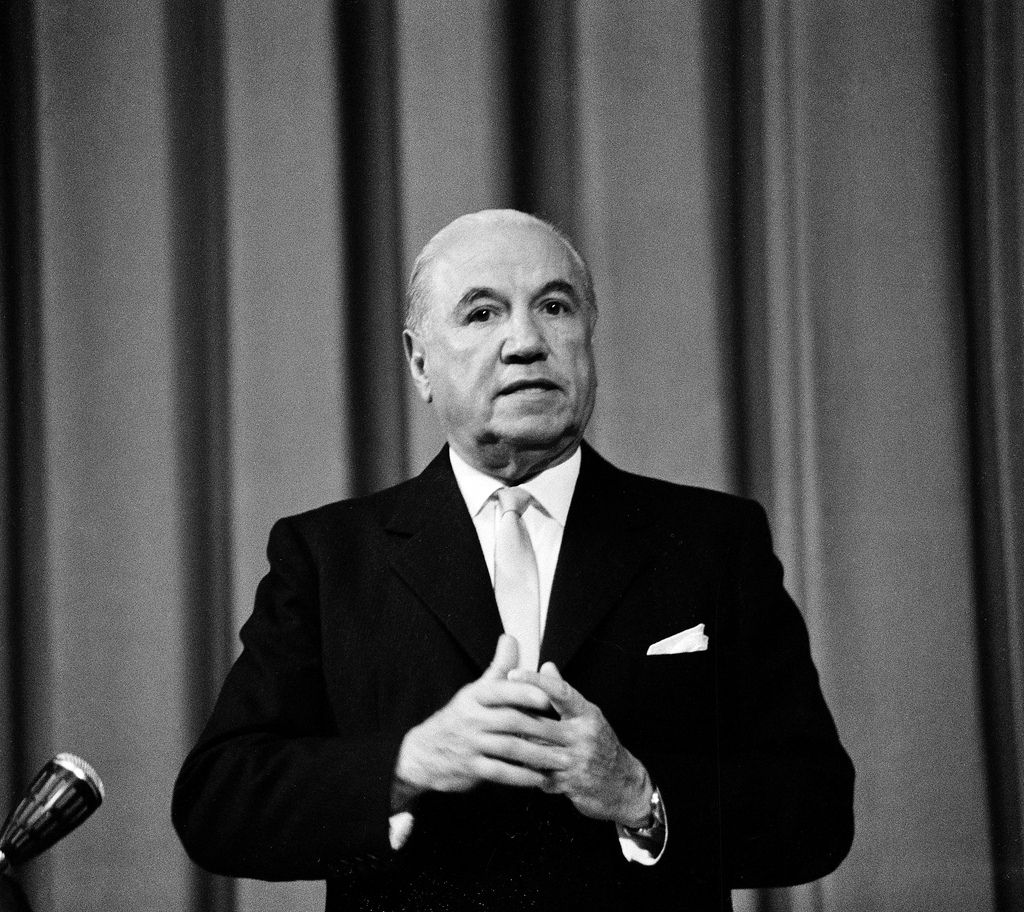 Tesis Prebisch-Singer (Budiman, 2000: 46-8)
Nilai tukar komoditi pertanian cenderung menurun terhadap komoditi industri  produk industri jadi lebih mahal ketimbang produk pertanian  terjadi defisit pada neraca perdagangan negara2 pertanian
Kenapa? Karena permintaan untuk barang2 pertanian tidak elastis. Berlaku hukum Engels: pendapatan naik, persentase konsumsi makanan thdp pendapatan menurun  anggaran negara pertanian untuk mengimpor barang industri meningkat sementara pendapatan dari ekspor tetap
Negara2 industri melakukan proteksi terhadap hasil pertanian mereka sendiri  memperkecil jumlah ekspor negara pertanian ke negara industri
Kebutuhan akan bahan mentah bisa dikurangi akibat penemuan teknologi baru dalam menciptakan bahan sintesis
Sementara, kenaikan pendapatan mengakibatkan kenaikan konsumsi barang industri  kenaikan pendapatan di negara industri tidak akan menaikkan impor barang2 pertanian dari negara2 pertanian
Kenaikan pendapatan di negara pertanian akan menaikkan impor barang industri  memperbesar ekspor dari negara industri ke negara pertanian
Negara2 industri makin kaya dgn pendapatan yg makin tinggi dari ekspor produk industri // negara2 pertanian butuh uang makin banyak untuk beli produk industri sementara pendapatan dari ekspor produk pertanian tetap  menyebabkan defisit dalam neraca perdagangan internasional negara2 pertanian
Negara-negara industri (pusat) makin kaya // negara-negara pertanian (pinggiran) makin miskin
Kesimpulan Prebisch: negara-negara pertanian harus melakukan industrialisasi.
Industri dalam negeri mesti dilindungi dari industri negara2 pusat yang sudah kuat melalui kebijakan proteksi
Industrialisasi mesti diarahkan pada produksi barang-barang modal (industri dasar)
Ekonomi pasar dipertahankan tapi dengan peran kuat (arahan) negara.
Paul Baran (1909 – 1964)
Ekonom Marxis dari Amerika Serikat.
Karya penting: The political economy of growth (1957), studi tentang dampak kolonialisme di India.
Kritik atas konsepsi Marx tentang masyarakat pra-kapitalis
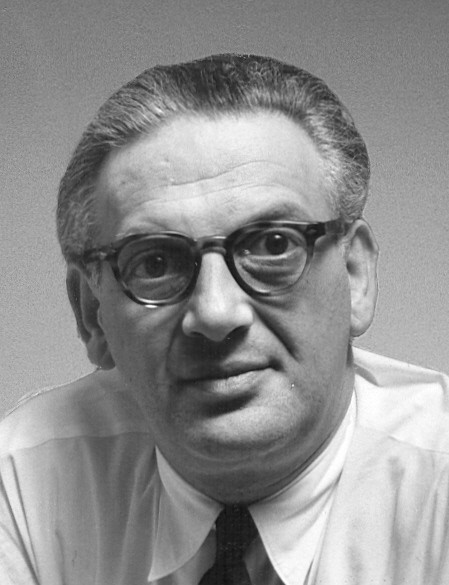 Marx: kemajuan bagi negara2 prakapitalis hanya terjadi bila mereka terintegrasi dalam sistem kapitalis.
Baran: pengaruh negara2 kapitalis terhadap negara2 prakapitalis justru menghambat kemajuan dan membuat mereka terbelakang.
Perkembangan kapitalisme di negara2 pusat dan pinggiran berbeda.
Kapitalisme di negara2 pusat bisa berkembang karena tiga prasyarat:
Produksi meningkat diiringi tercerabutnya kaum tani dari pedesaan
Produksi komoditi meningkat dan pembagian kerja dalam masyarakat meluas
Kekayaan terkonsentrasi di tangan pedagang dan tuan tanah  surplus ini diinvestasikan ke dalam industri
Lain cerita dengan di negara2 pinggiran
Kekuatan ekonomi asing dalam bentuk modal asing membuat surplus di negara pinggiran diambil kaum pendatang
Maka di negara pinggiran, yang terjadi bukan akumulasi modal, tapi penyusutan modal
Penting untuk melihat karakteristik hubungan kelas (analisis kelas) baik secara internal di negara pinggiran maupun dalam hubungannya dengan negara pusat. Terutama terkait dengan golongan elit negara.
Tidak terjadi industrialisasi, malah dipertahankannya pertanian. Tidak terjadi akumulasi modal, malah penyusutan modal.
“negara-negara yang terbelakang dikuasai oleh kepentingan modal asing dan agen-agennya di negara tersebut, dan oleh kepentingan kaum pedagang dan tuan tanah”, Brewer.
(Budiman, 2000: 56-60)
Elit negara2 pinggiran bisakah disebut rente?
Teori Imperialisme dan Kolonialisme
Cara produksi kapitalis: logika akumulasi dan sifat ekspansionis
Apa itu imperialisme … imperium ~ politik
Apa itu kolonialisme … koloni ~ ekonomi
Teori Ketergantungan
Andre Gunder Frank (1929 – 2005)
Karya penting: Capitalism and Underdevelopment in Latin America (1967)
Kritik terhadap teori modernisasi: mengabaikan sejarah tentang bagaimana kapitalisme bisa bekerja pada skala global
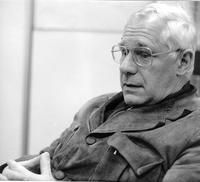 “keterbelakangan saat ini sebagian besar merupakan produk dari sejarah dan relasi-relasi ekonomi yang terus berlanjut antara negeri2 yang terbelakang dan negeri2 metropolitan yang maju” (Frank, 1967 via Harriss, 2013: 18)
Fernando Henrique Cardoso (Brazil) & Enzo Faletto (Cili)
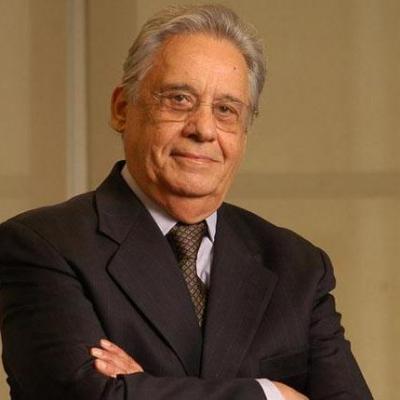 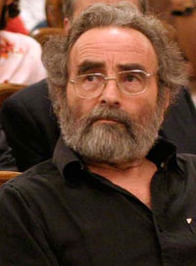 Fernando Henrique Cardoso 
(1931 - )
Sosiolog
Presiden Brazil (1995 – 2003)
Enzo Faletto (1935 – 2003)
Sosiolog
Karya penting: Dependencia y Dearrollo en America Latina (1967), lalu diterbitkan dalam bahasa Inggris dengan judul Dependency and Development in Latin America (1979)
Argumen: 
tidak ada satu atau bentuk spesifik yang tidak terhindarkan dari ketergantungan
Ada ruang bagi agen dalam ekonomi politik global
Terdapat variasi dalam bentuk2 integrasi ke dalam pasar dunia serta terhadap alternatif2 yg ada bagi pembangunan ekonomi negeri2 sekalipun berada dalam situasi ketergantungan – negara2 pinggiran belum tentu mesti terbelakang
Theotonio dos Santos (1936 – 2018)
Ekonom dari Brazil
Karya penting: The Structure of Dependence (1970)
Ketergantungan : keadaan di mana kondisi2 internal negara2 terbelakang merupakan bagian dari ekonomi global.
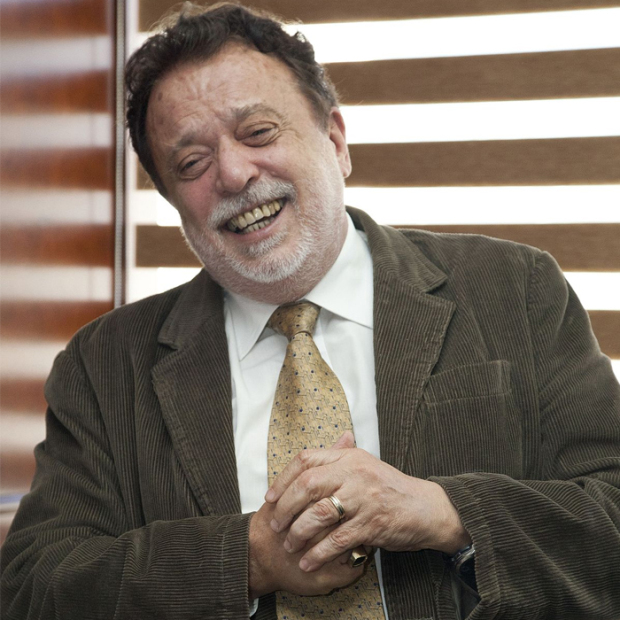 Definisi teori ketergantungan dari Theotonio Dos Santos (pemikir Brazil, 1936-2018):

“yang dimaksud dengan ketergantungan adalah keadaan di mana kehidupan ekonomi negara-negara tertentu dipengaruhi oleh perkembangan dan ekspansi dari kehidupan ekonomi negara-negara lain, di mana negara-negara tertentu ini hanya berperan sebagai penerima akibat saja. Hubungan saling tergantung antara dua sistem atau lebih, dan hubungan antara sistem-sistem ekonomi ini dengan perdagangan dunia, menjadi hubungan ketergantungan bila ekonomi beberapa negara (yang dominan) bisa berekspansi dan bisa berdiri sendiri, sedangkan ekonomi negara-negara lainnya (yang tergantung) mengalami perubahan hanya sebagai akibat dari ekspansi tersebut, baik positif maupun negatif”
( Budiman, 2000: 63)
Tiga bentuk ketergantungan menurut dos Santos:
Ketergantungan kolonial
Ketergantungan finansial
Ketergantungan teknologi-industrial
Teori sistem dunia
Sosiolog: immanuel wallerstein
Key concepts: sistem ekonomi kapitalisme global, pusat, semi-pinggiran, pinggiran
Sistem yg global adalah sistem ekonomi dunia. Hegemoni global sifatnya siklikal